La imagen de América: entre el infierno y el paraíso
Stefano Tedeschi
Sapienza Università di Roma
Hartmann Schedel, Libri cronicarum cum figuris et imaginibus ab inicio mundi, Norimberga, Koberger,1493
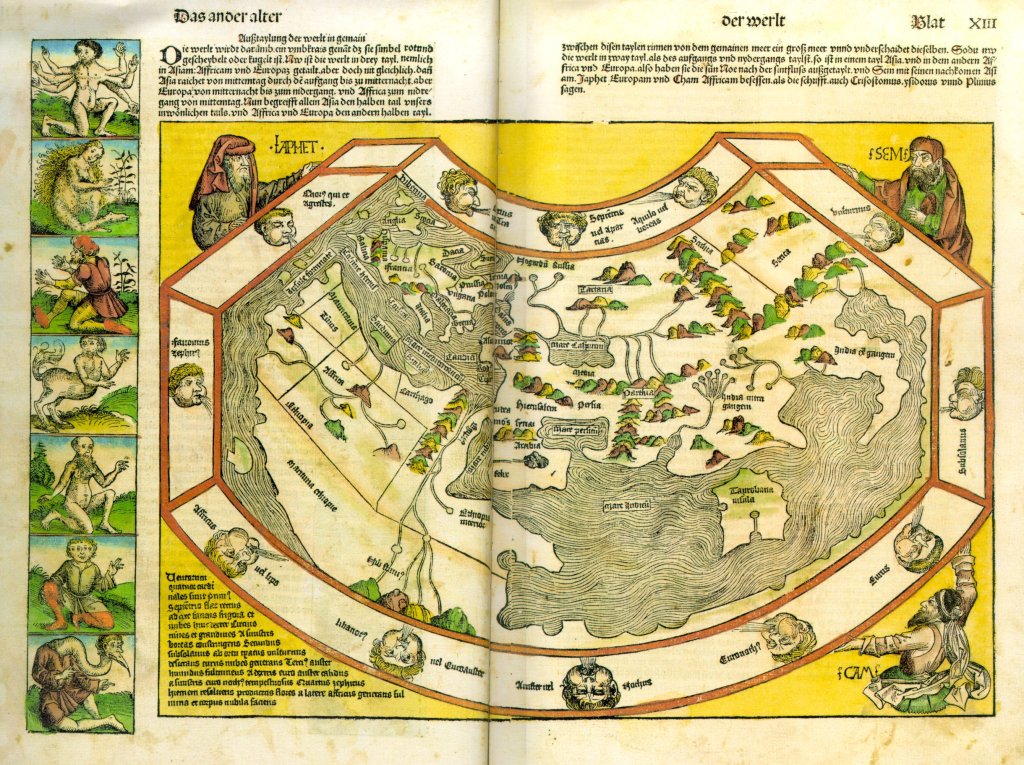 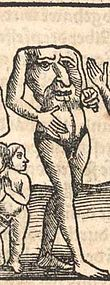 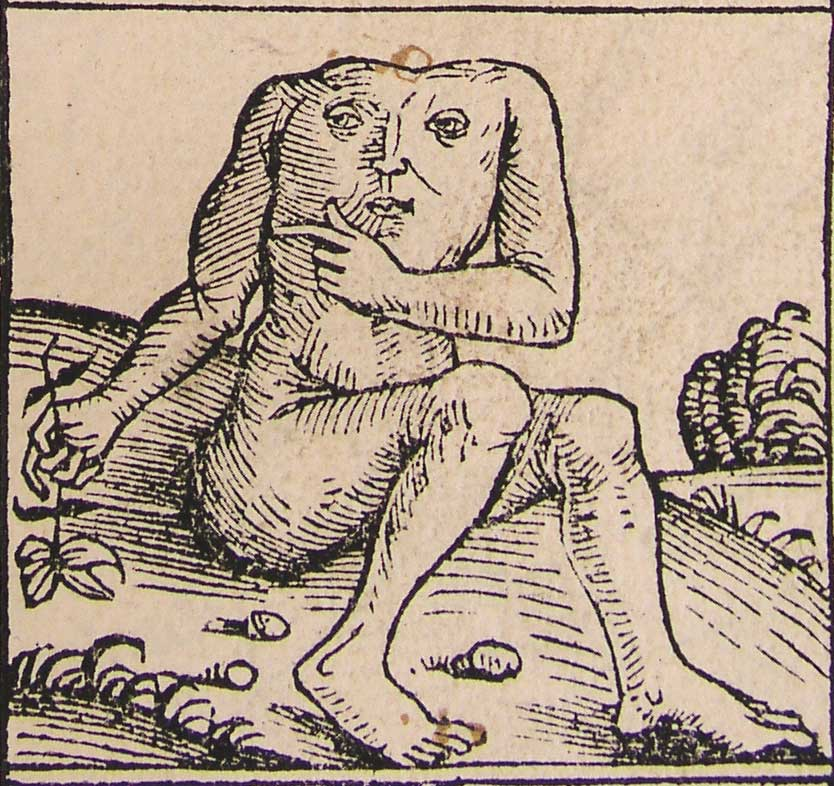 Unblemma. Incisione dal Cosmographia universalis del 1544 di Sebastian Münster.
Blemmi o Acefali
Raffigurazione di un blemma, dalle Cronache di Norimberga (1493)
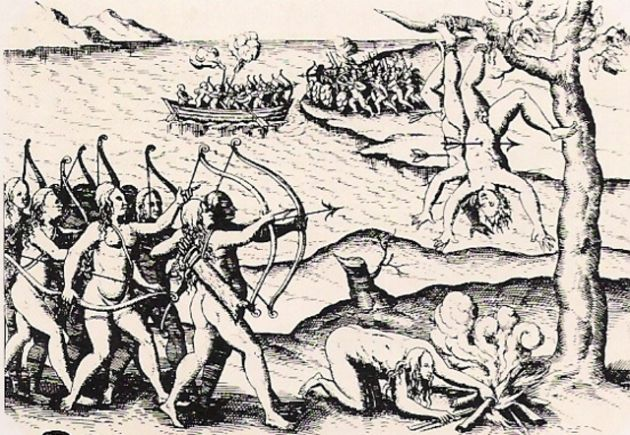 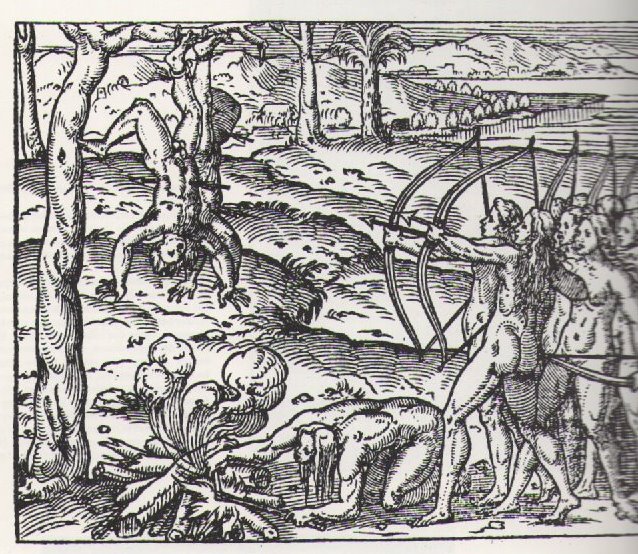 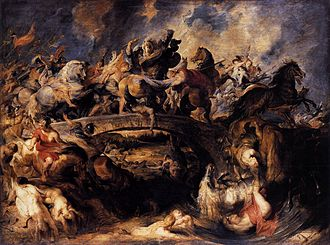 Theodore de Bry, Amazzoni, 
da America, tertia pars, 1592
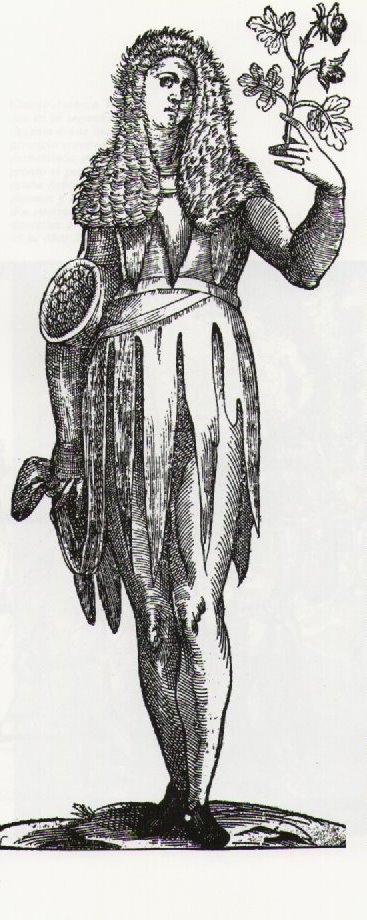 El combate de las amazonas de Rubens, c. 1619 (Alte Pinakothek, Múnich)
Ulisse Aldrovandi
“Amazzone”, da
Ornithologiae, 1599
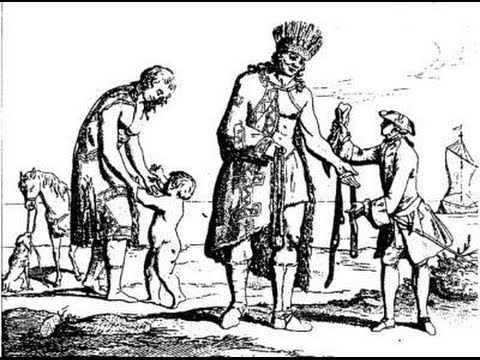 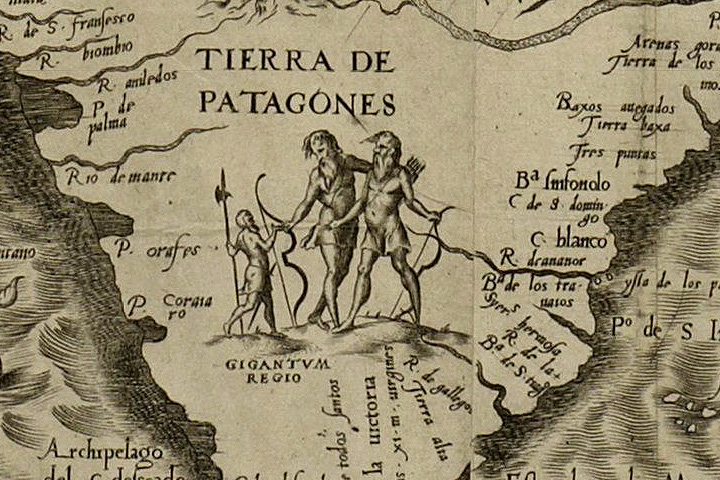 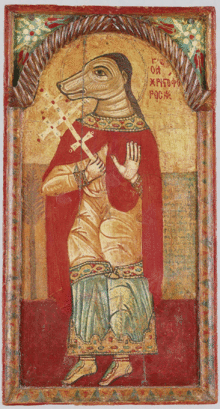 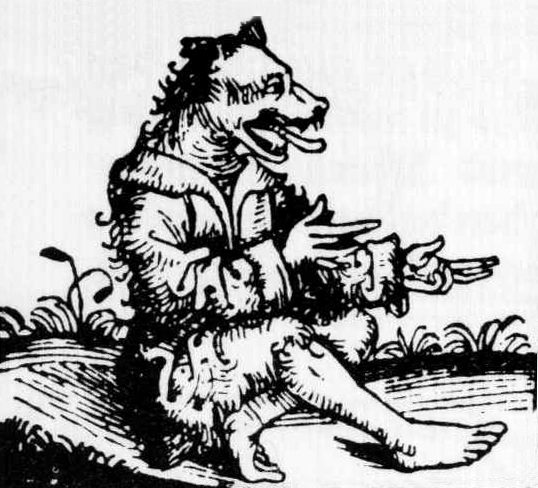 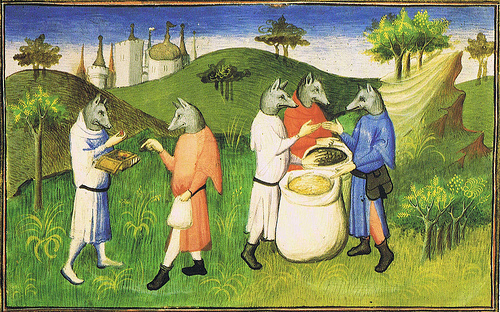 Cinocefali
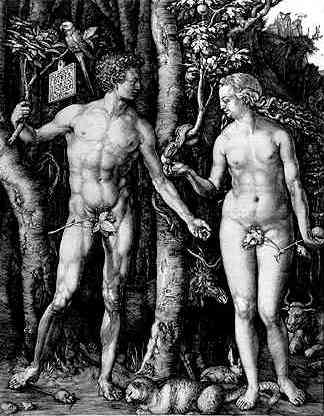 Albrecht Dürer

Il peccato originale - 1504

Rijksmuseum, Amsterdam
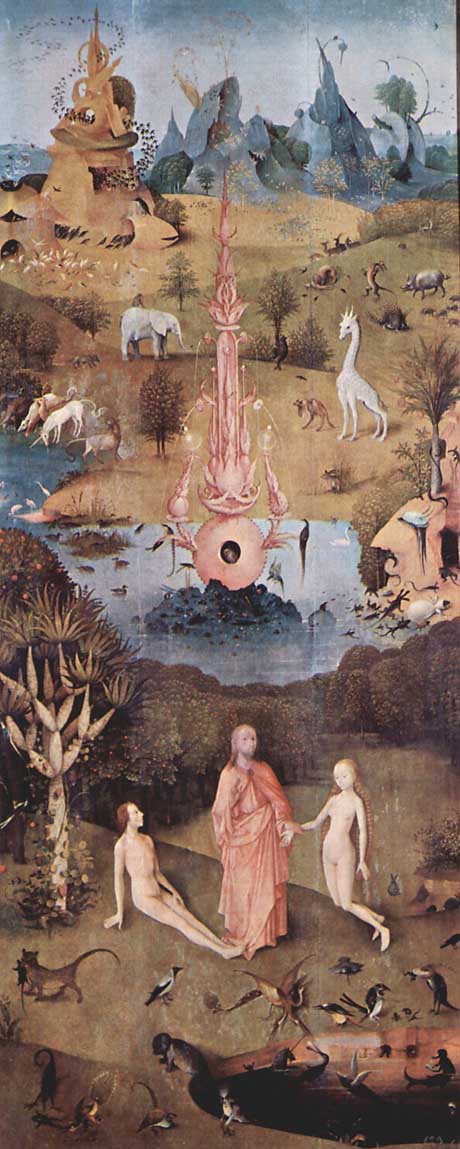 Hyeronimus Bosch,

Trittico del Giardino delle delizie

Madrid, Museo del Prado
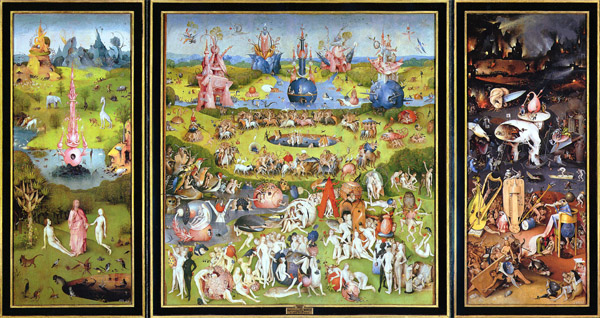 Cfr. http://it.wikipedia.org/wiki/Trittico_del_Giardino_delle_delizie
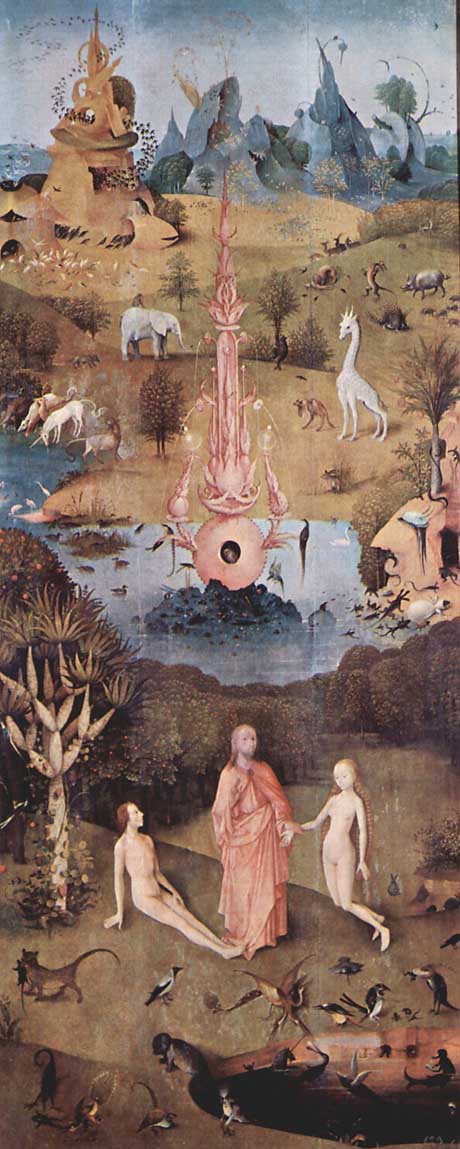 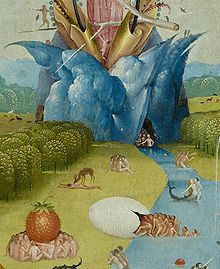 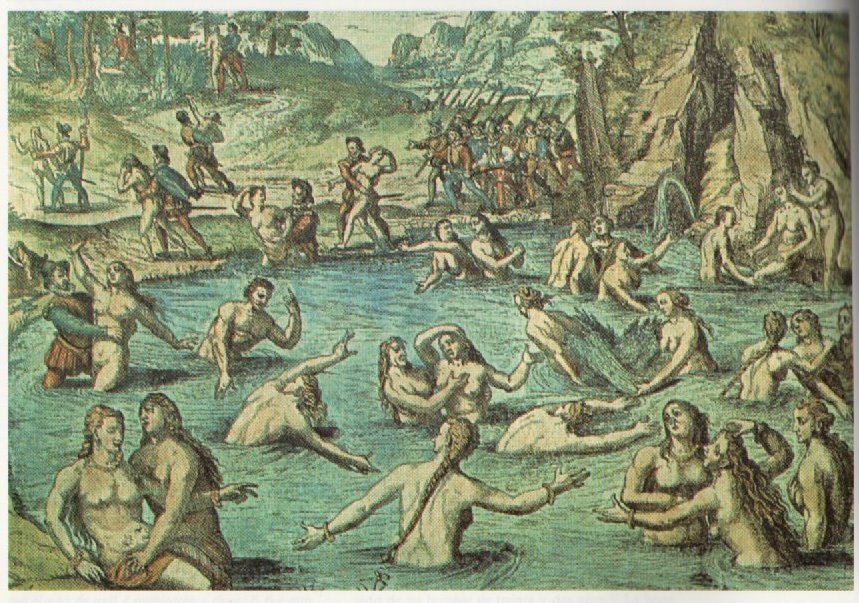 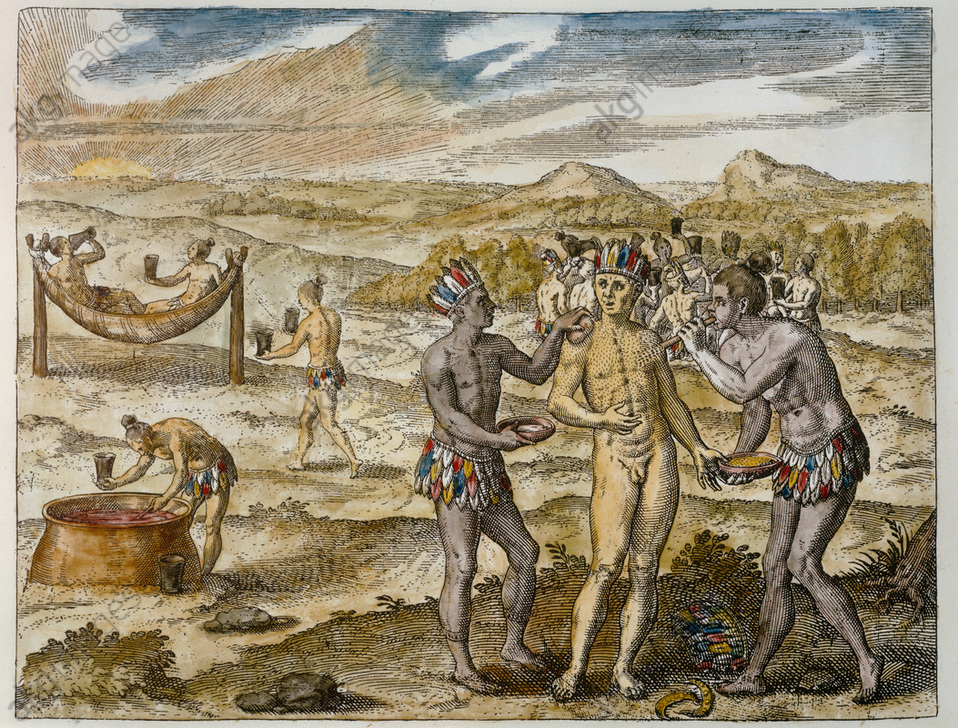 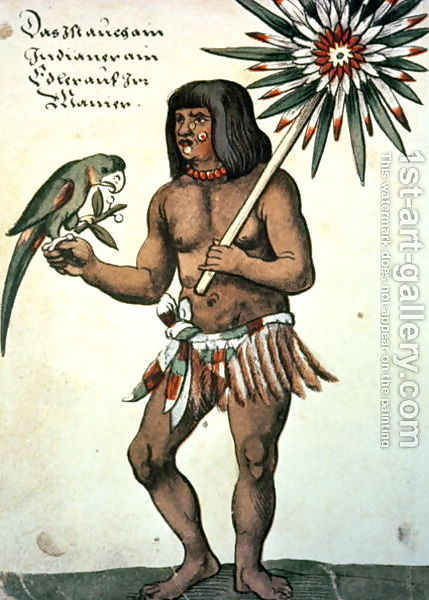 Christoph Weiditz

Immagini di indios americani 
Incontrati alla corte di Carlo V,  1529
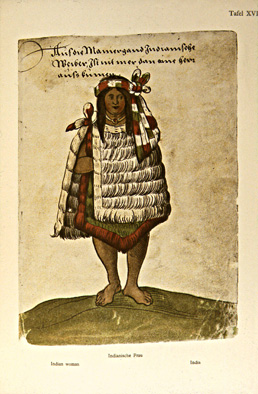 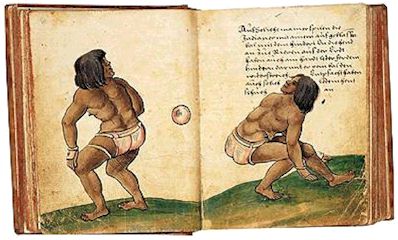 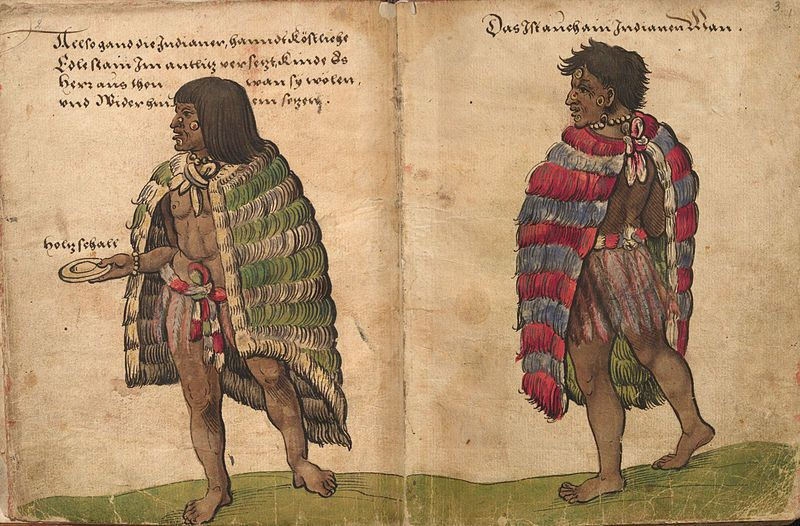 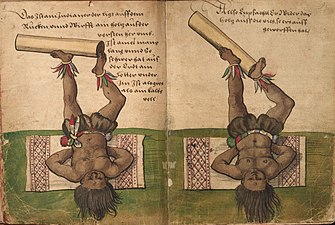 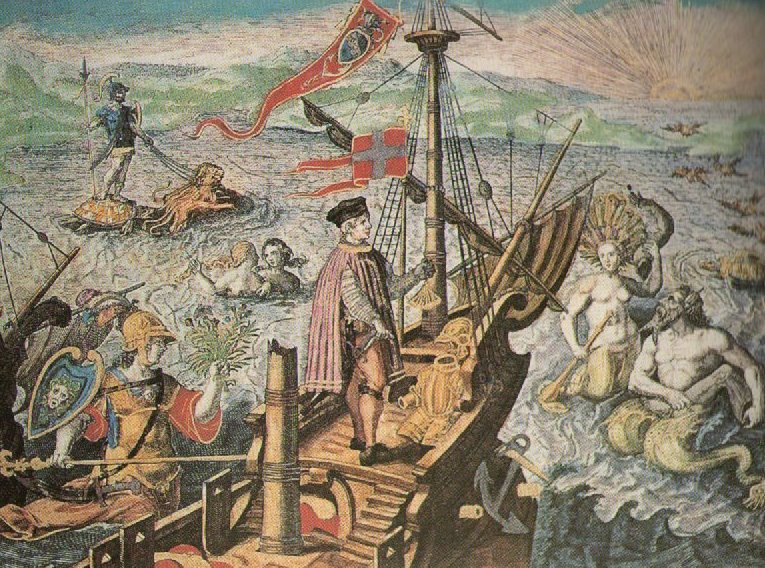 Theodore de Bry, Amerigo Vespucci circondato da mostri marini nel suo viaggio 
verso il Nuovo Mondo. Da 'Americae', part. IV. 1596
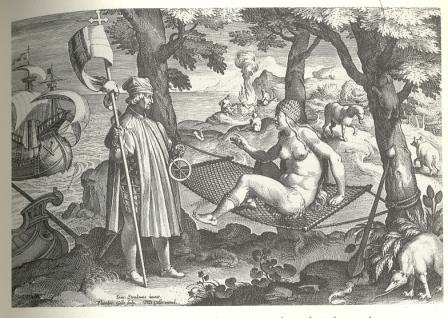 Jan van der Straat, Amerigo Vespucci sveglia una America dormiente, 
in Nova reperta, 1630-1638 circa
Sono disposti, omini e femine, corno noi. Mangiano carne umana de li su nemici non per bonna, ma per una certa uzansa. Questa uzansa lo uno con l'altro fu principio una vechia, la qualle aveva solamente uno figliolo che fu amazato da li suoi nemici. Per il che, passati aJguni giorni, li sui pigliorono uno de la compagnia che aveva morto suo figliolo e lo condusero dove stava questa mordete in una spala. Costui de lì a poco fugì ne li soi e disse como lo volsero mangiare, mostrandoli el segnalle de la spala. Quando questi pigliarono poi de quelli, li mangiorono; e quelli de questi si che per questo è venuta tal uzansa. Non se mangiano subito, ma ognuno taglia uno pezo e lo porta in casa metendolo al fumo. Poi, ogni 8 iorni, taglia un pezeto mangiandolo brutolado con le altre cose per memoria de gli sui nemici.
Antonio Pigafetta, Relazione del primo viaggio intorno al mondo (1519-1522)
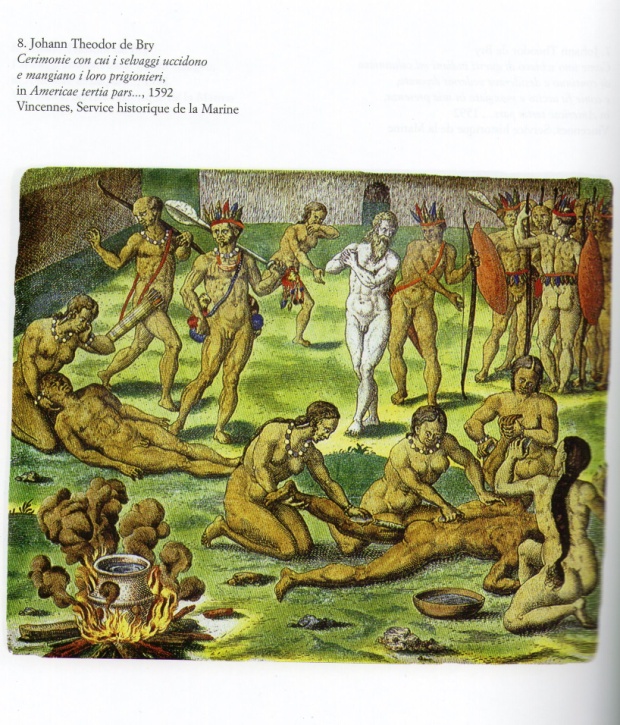 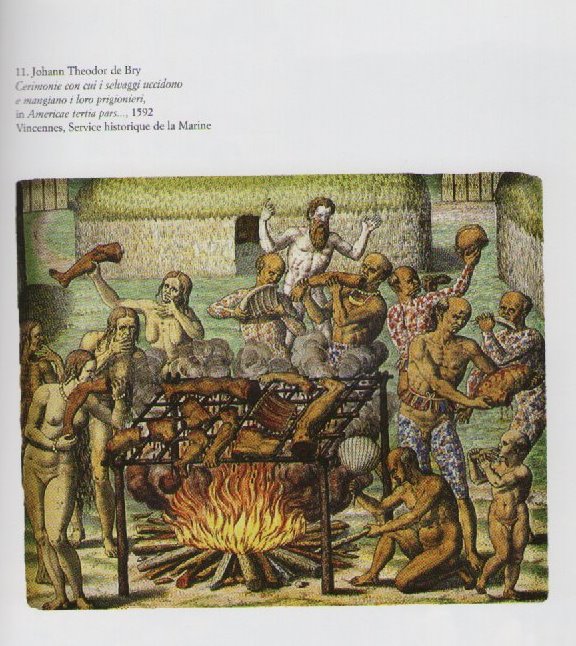 Theodore de Bry, America tertia pars, 1592
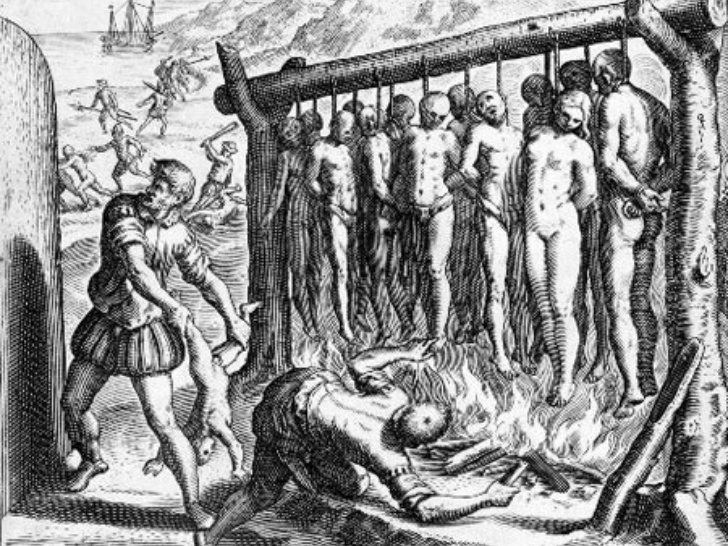 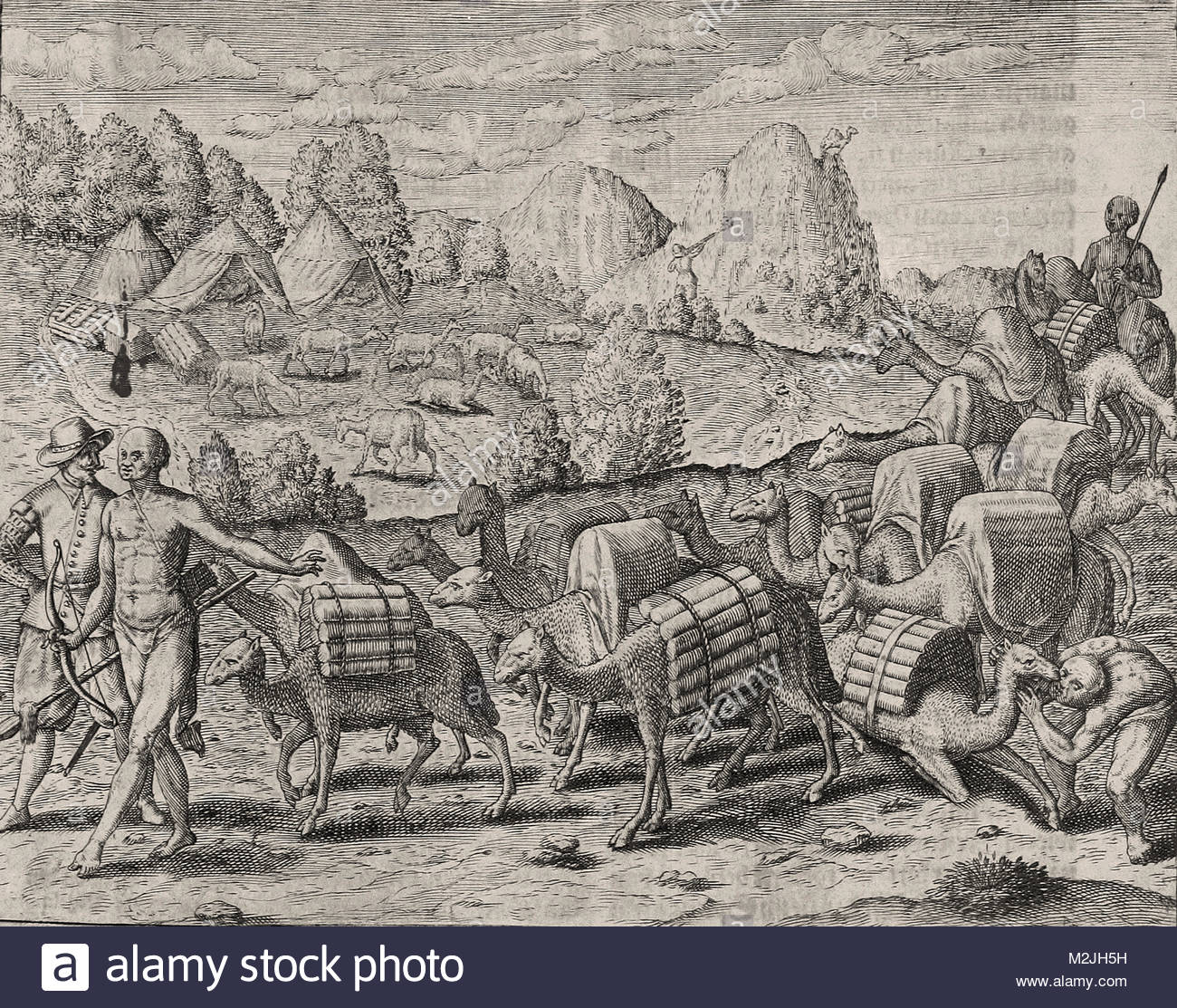 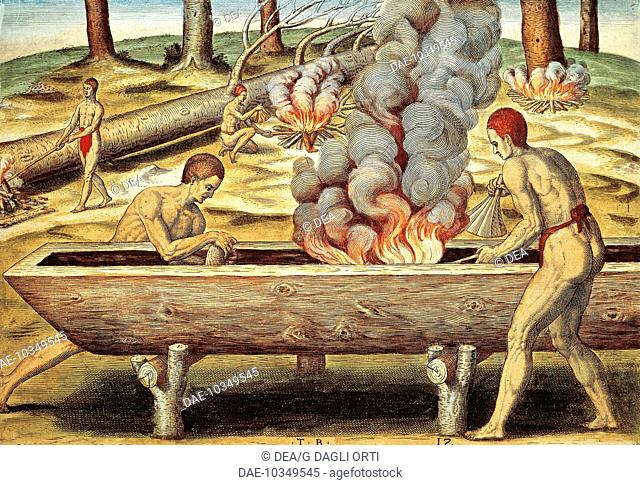 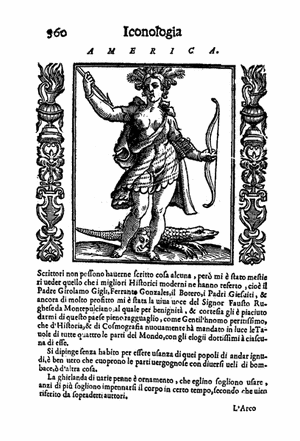 Cesare Ripa, Iconologia, 1603
AMERICA. Donna ignuda, di carnagione fosca, di giallo color mista, di volto terribile et che un velo rigato di più colori calandogli da una spalla a traverso al corpo le copri le parti vergognose. Le chiome saranno sparse et a torno al corpo sia un vago et artifitioso ornamento di penne di varii colori. Tenga con la sinistra mano un arco, con la destra mano una frezza et al fianco la faretra parimente piena di frezze, sotto un piede una testa humana passata da una frezza et per terra da una parte sarà una lucertola, overo un liguro di smisurata grandezza.
Per esser novellamente scoperta questa parte del Mondo gli Antichi Scrittori non possono haverne scritto cosa alcuna, però mi è stato mestieri Padre Girolamo Gigli, Ferrante Gonzales, il Botero, i Padri Giesuiti, et ancora di molto profitto mi è stata la viva voce del Signor Fausto Rughese da Montepulciano, al quale per benignità et cortesia è piaciuto darmi di questo paese pieno ragguaglio, come Gentil'huomo peritissimo che d'Historia et di Cosmografia nuovamente ha mandato in luce le Tavole di tutte quattro le parti del Mondo, con gli elogii dottissimi a ciascuna di esse. Si dipinge senza habito, per essere usanza di quei popoli d'andar ignudi, è ben vero che cuoprono le parti vergognose con diversi veli di bombace o d'altra cosa. La ghirlanda di varie penne è ornamento che eglino sogliono usare, anzi di più sogliono impennarsi il corpo in certo tempo, secondo che vien riferito da' sopradetti autori. L'arco et le frezze sono proprie armi che adropano continouamente, sì gl'huomini, come anco le donne in assai Provincie. La testa humana sotto il piede apertamente dimostra di questa barbara gente esser la maggior parte usata pascersi di carne humana, percioché gli huomini da loro vinti in guerra li mangiono, così gli schiavi da loro comprati et per diverse altre occasioni. La lucerta overo liguro sono animali fra gli altri molto notabili in quei paesi, percioché sono così grandi et fieri che devorono non solo li altri animali, ma gl'huomini ancora.
Albert Eckhout (1610-1665)
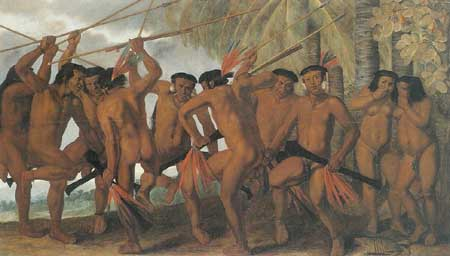 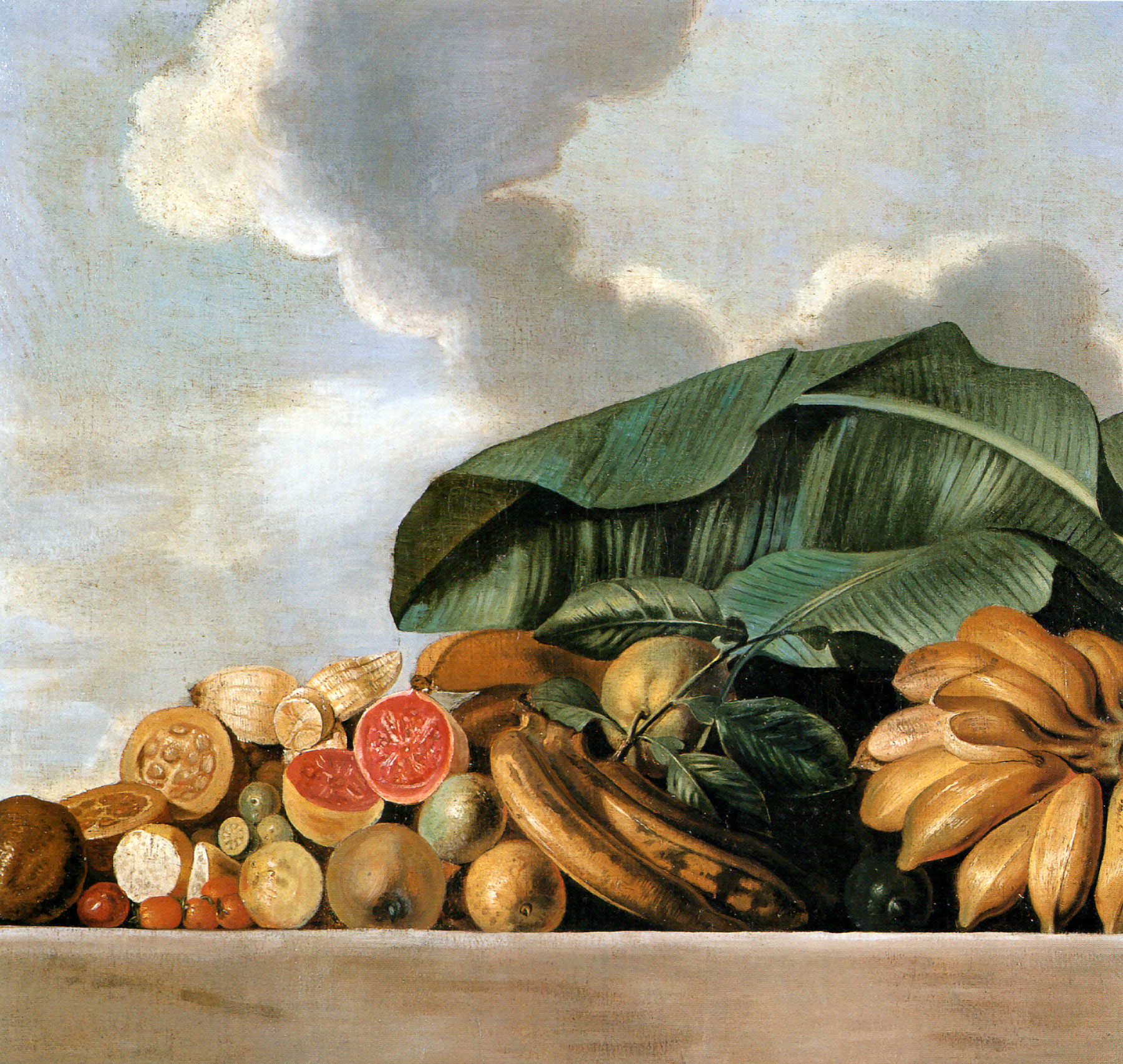 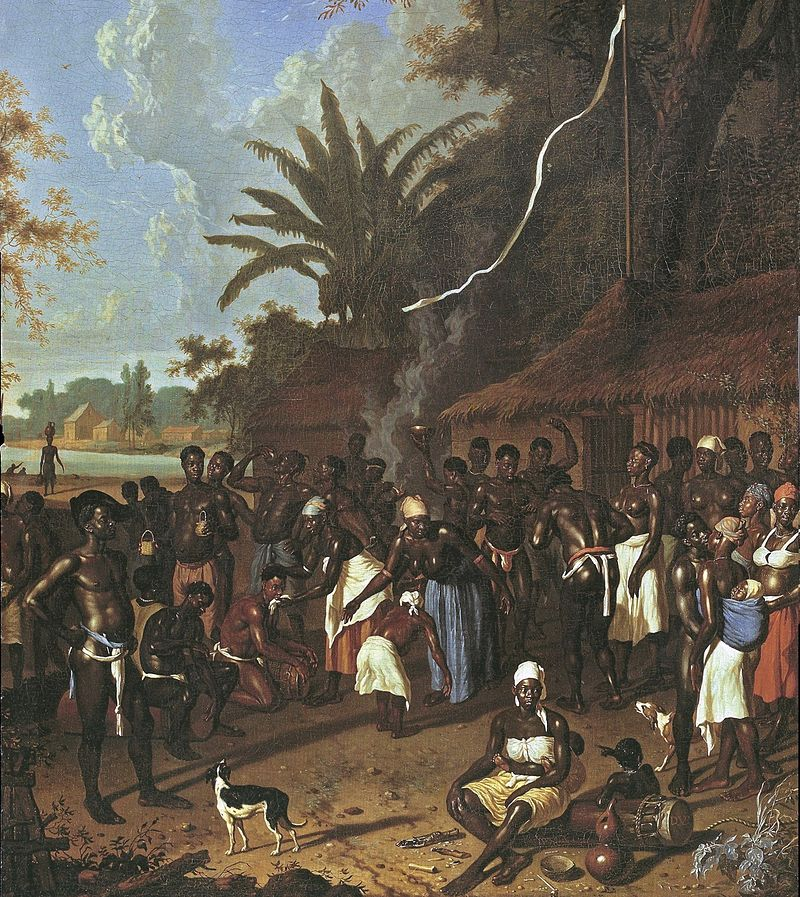 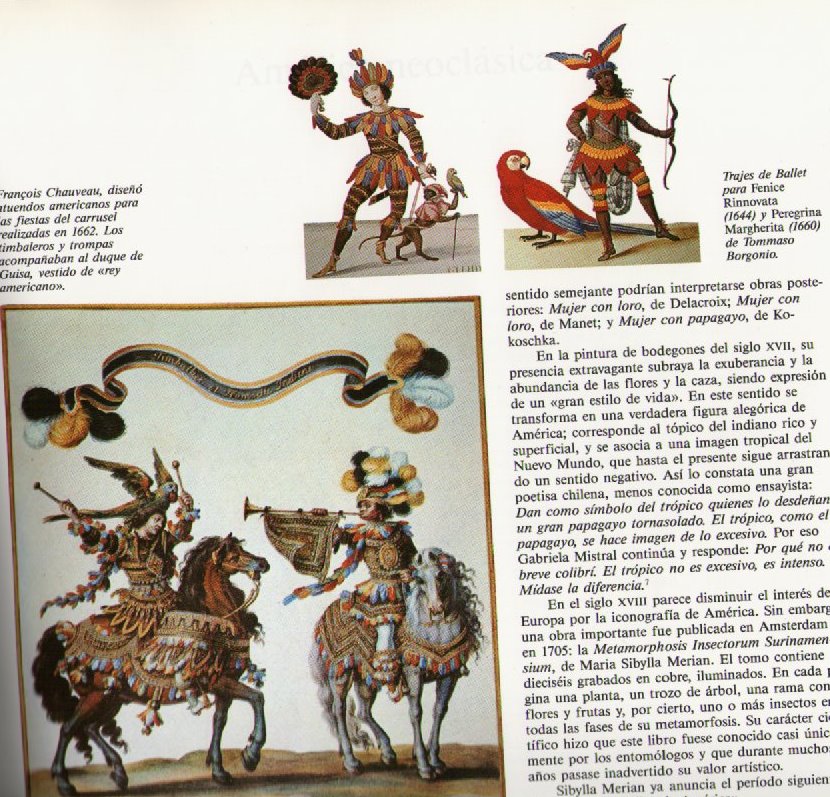 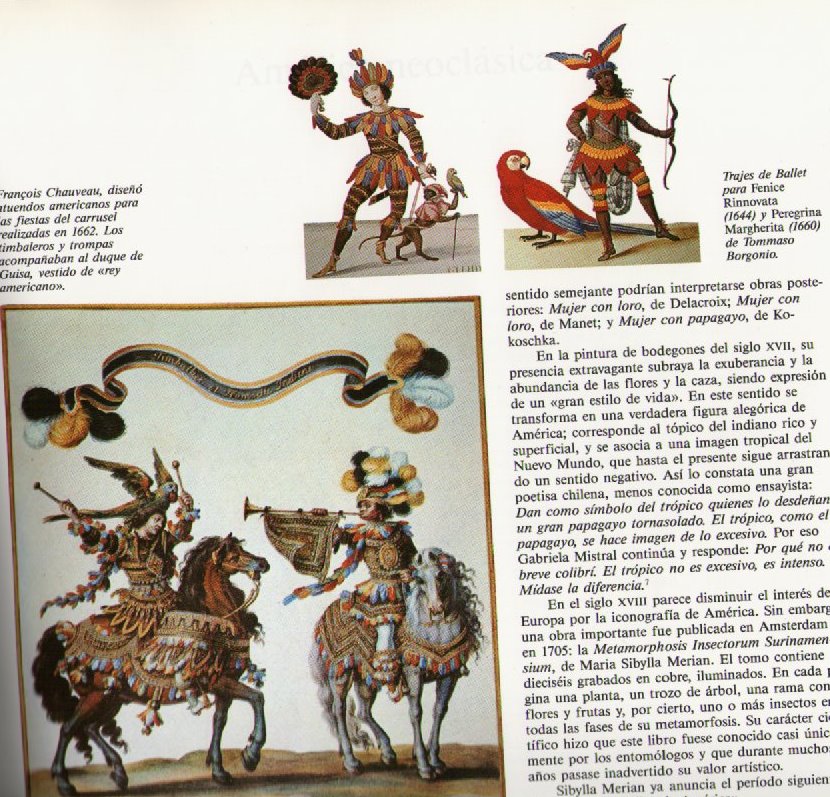 Tommaso Borgonio,
Vestiti per il balletto 
Fenice Rinnovata (1644)
François Chauveau,
Vestiti per la festa del Conte di Guisa, 1662
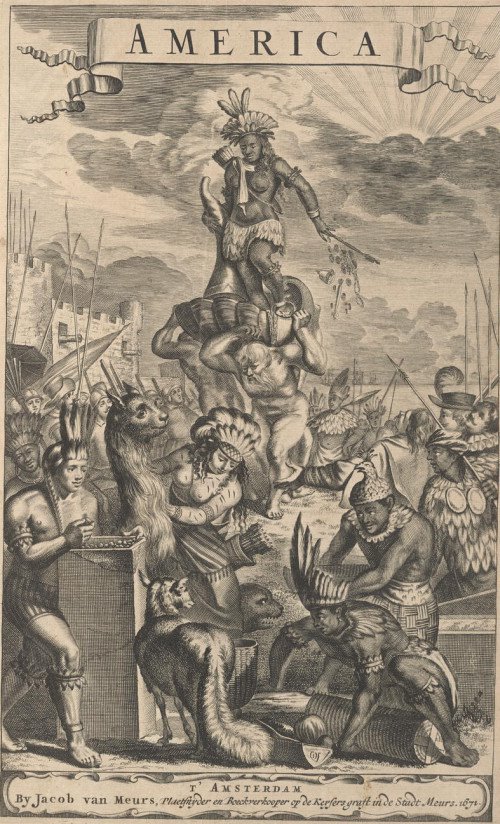 Arnoldus Montanus
De Nieuwe en Onbekende Weereld, 
Amsterdam, 1671
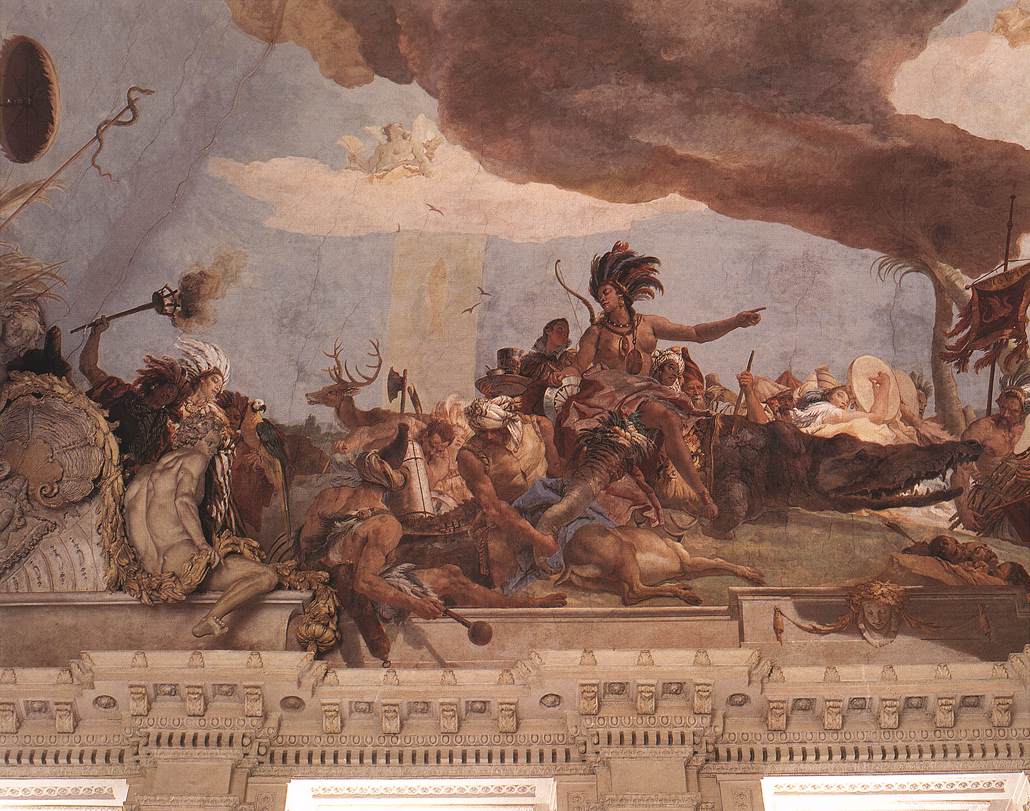 Giambattista Tiepolo, Allegoria d’America, Residenza del Principe, 
Wurzburg, 1753
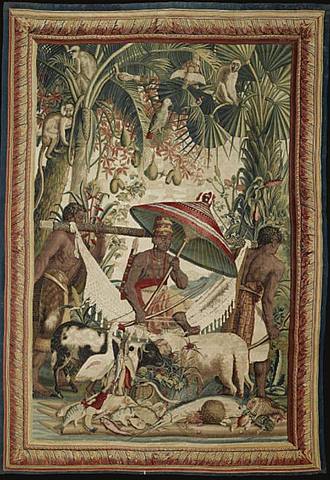 Arazzo della serie

“Le Nuove Indie”

Paris, Mobiler National
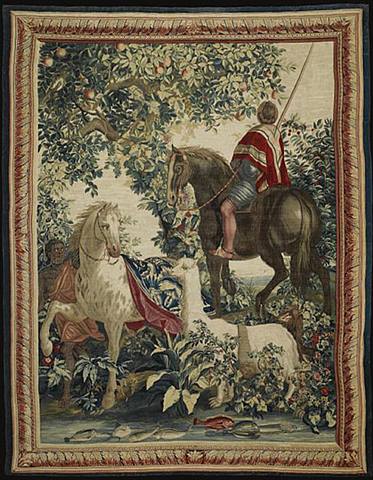 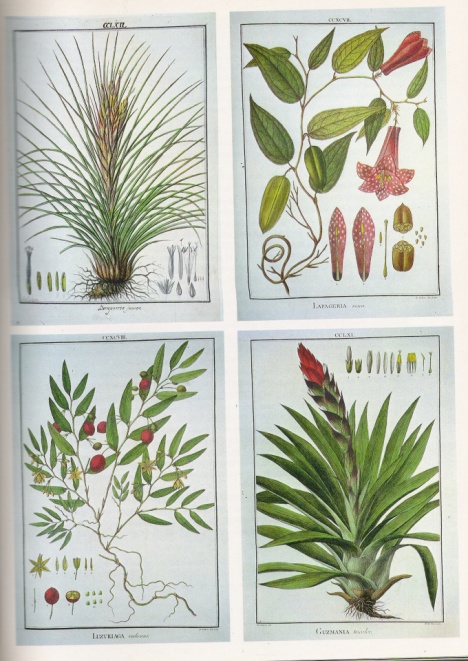 Aimé Bonpland (1773-1858)
Illustrazioni per i libri sui Viaggi in America di Alexandre von Humboldt
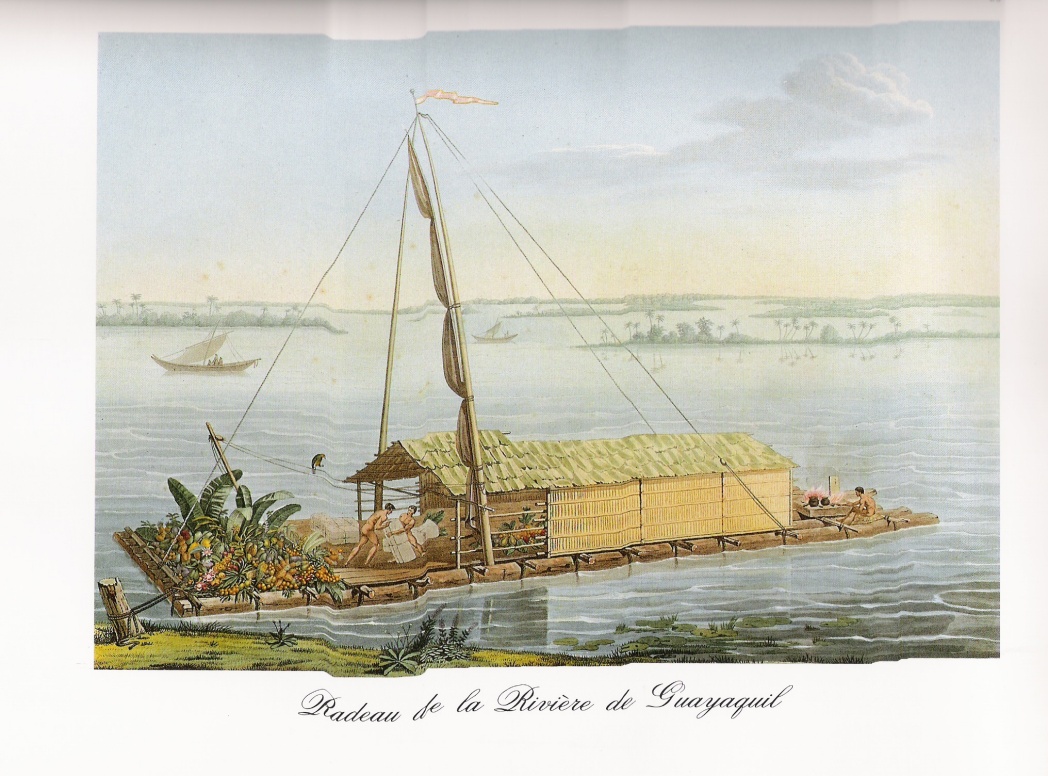 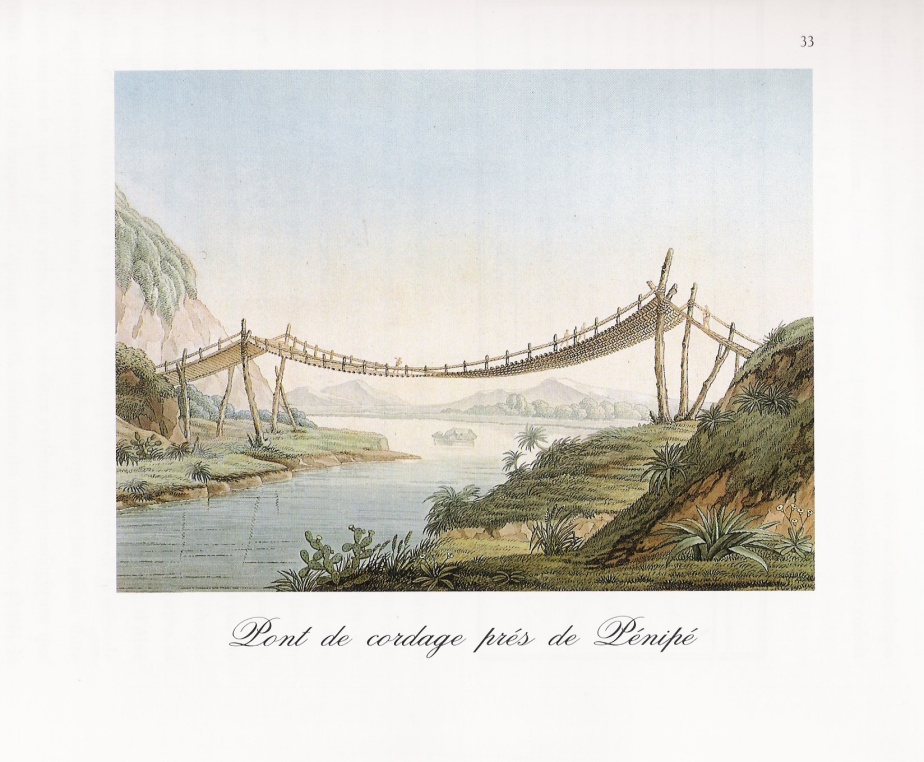 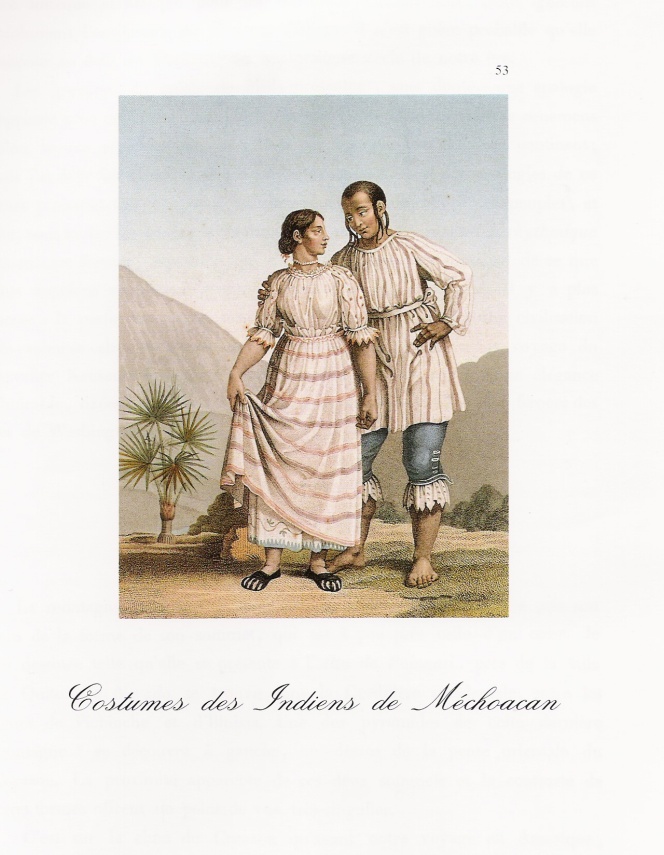 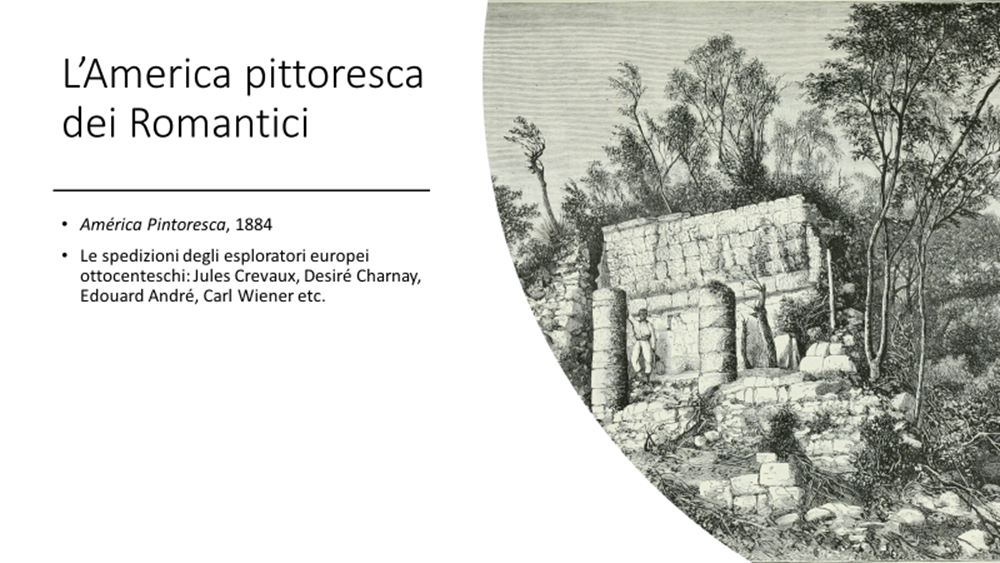 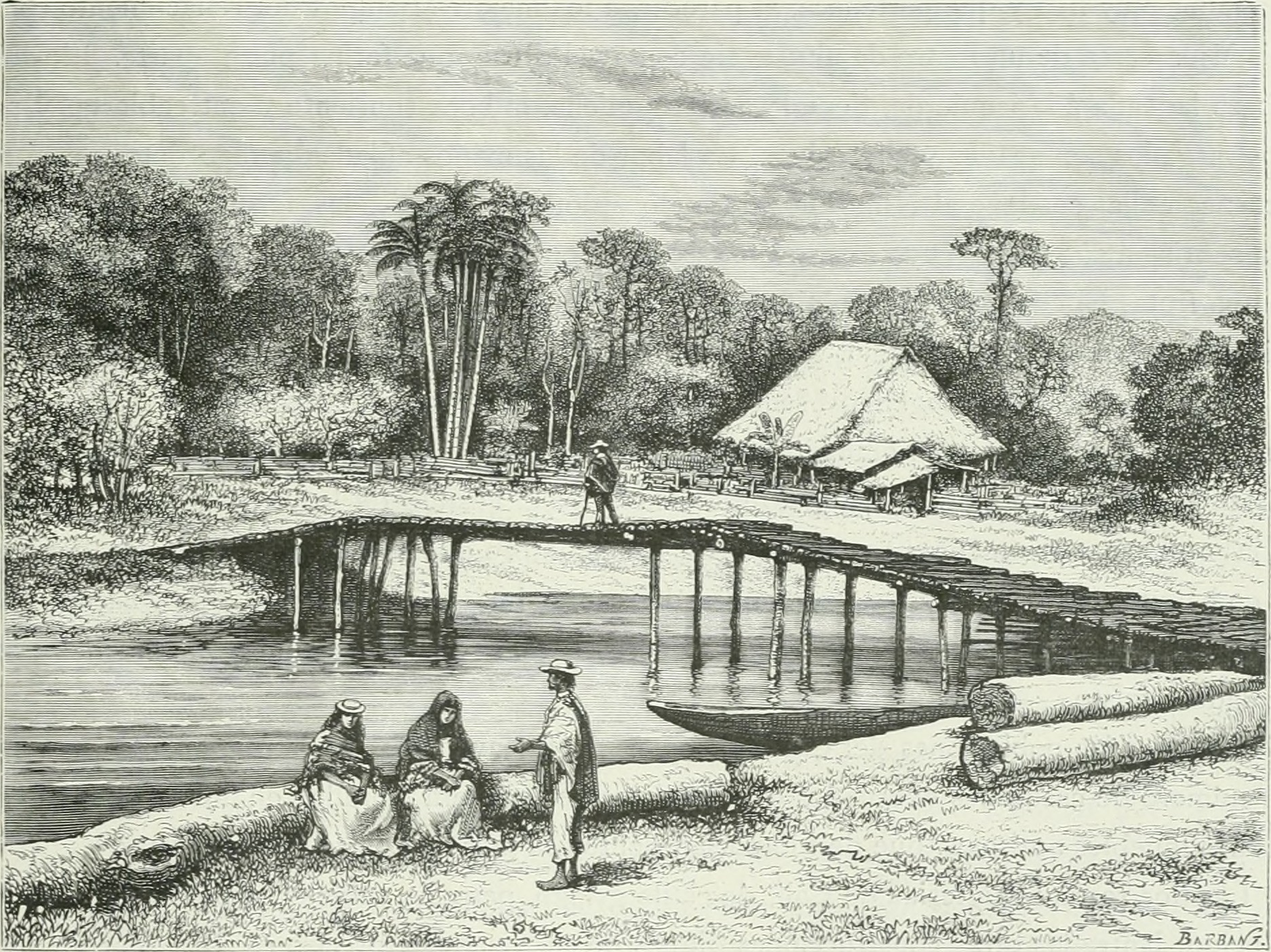 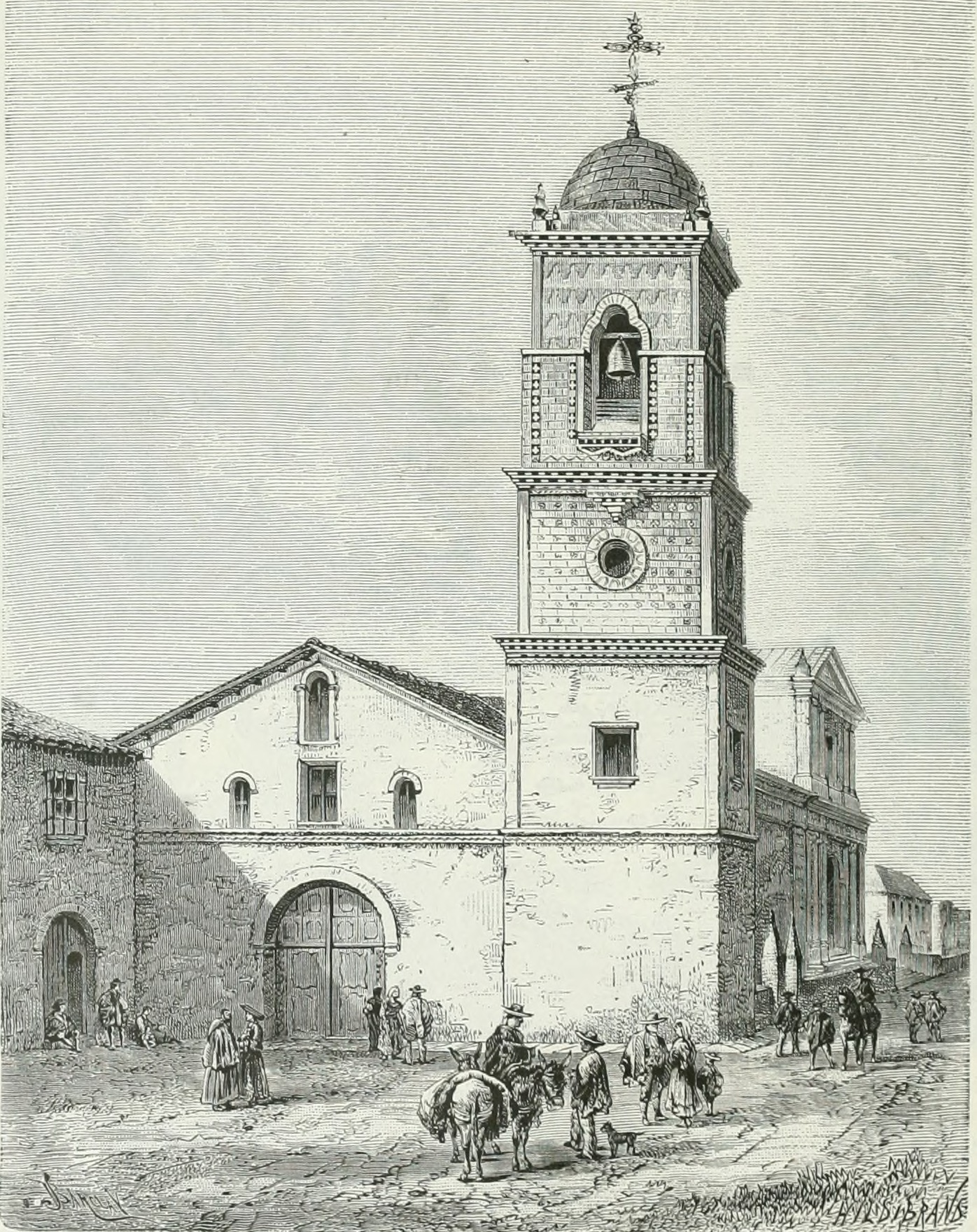 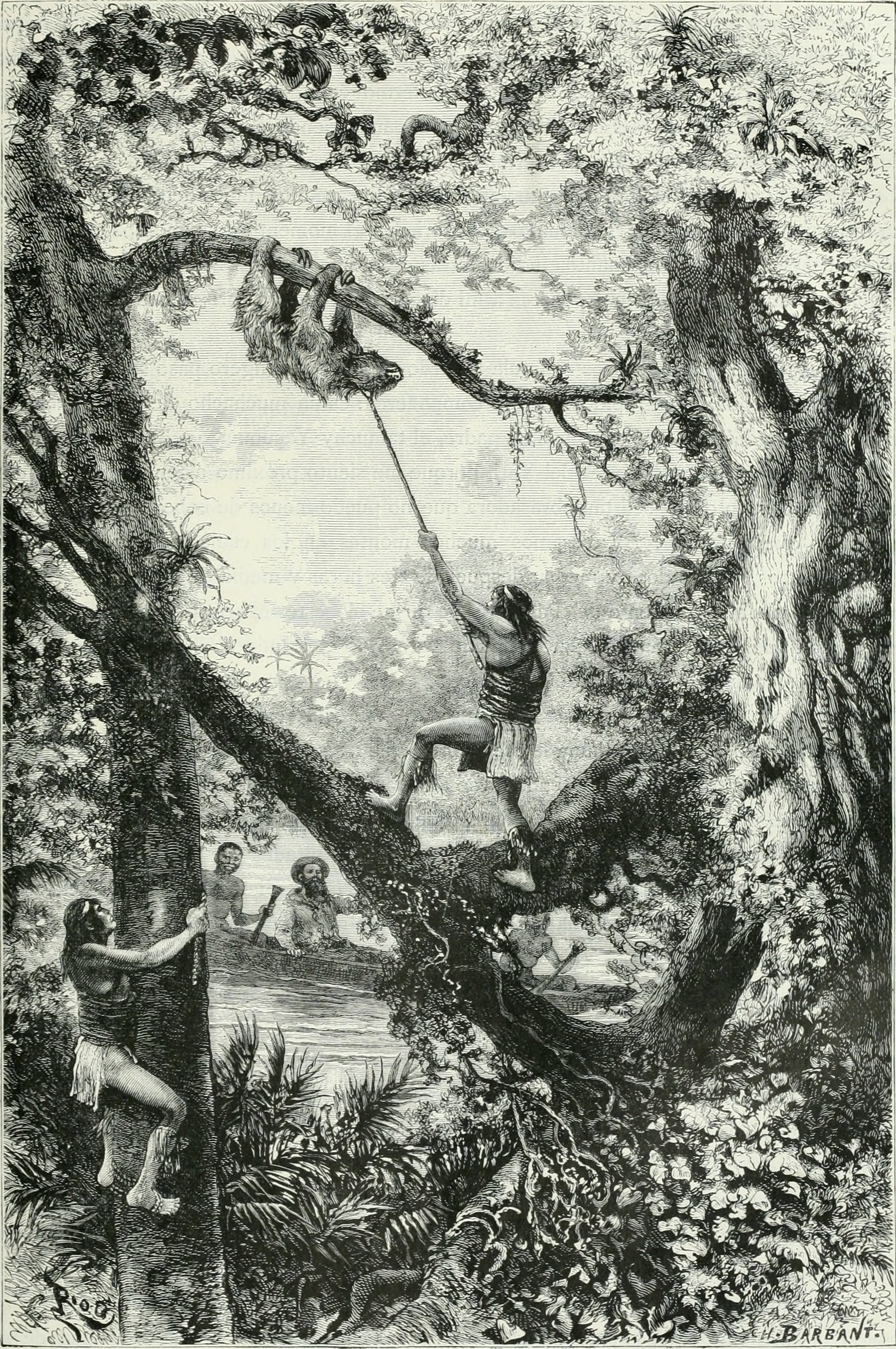 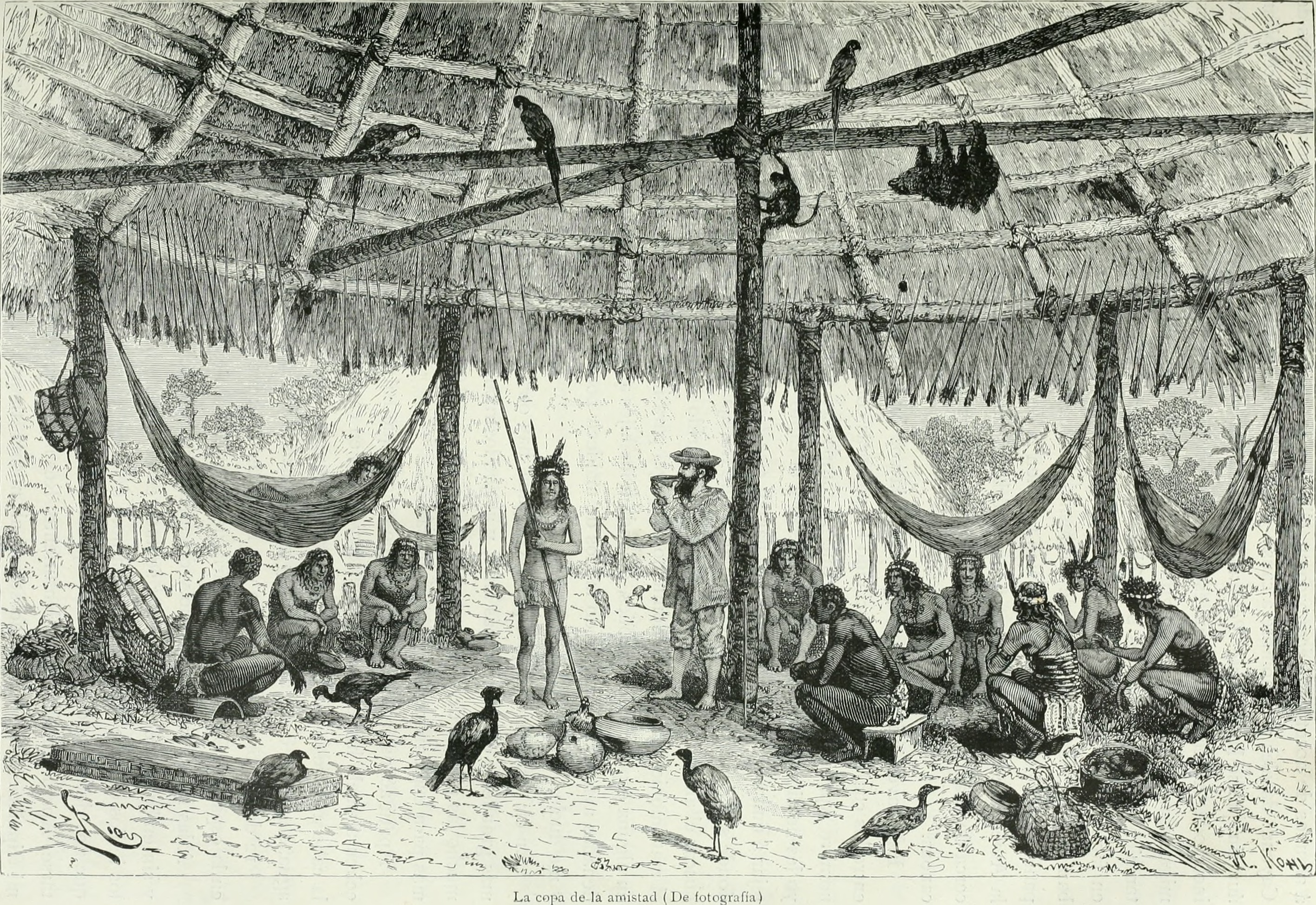 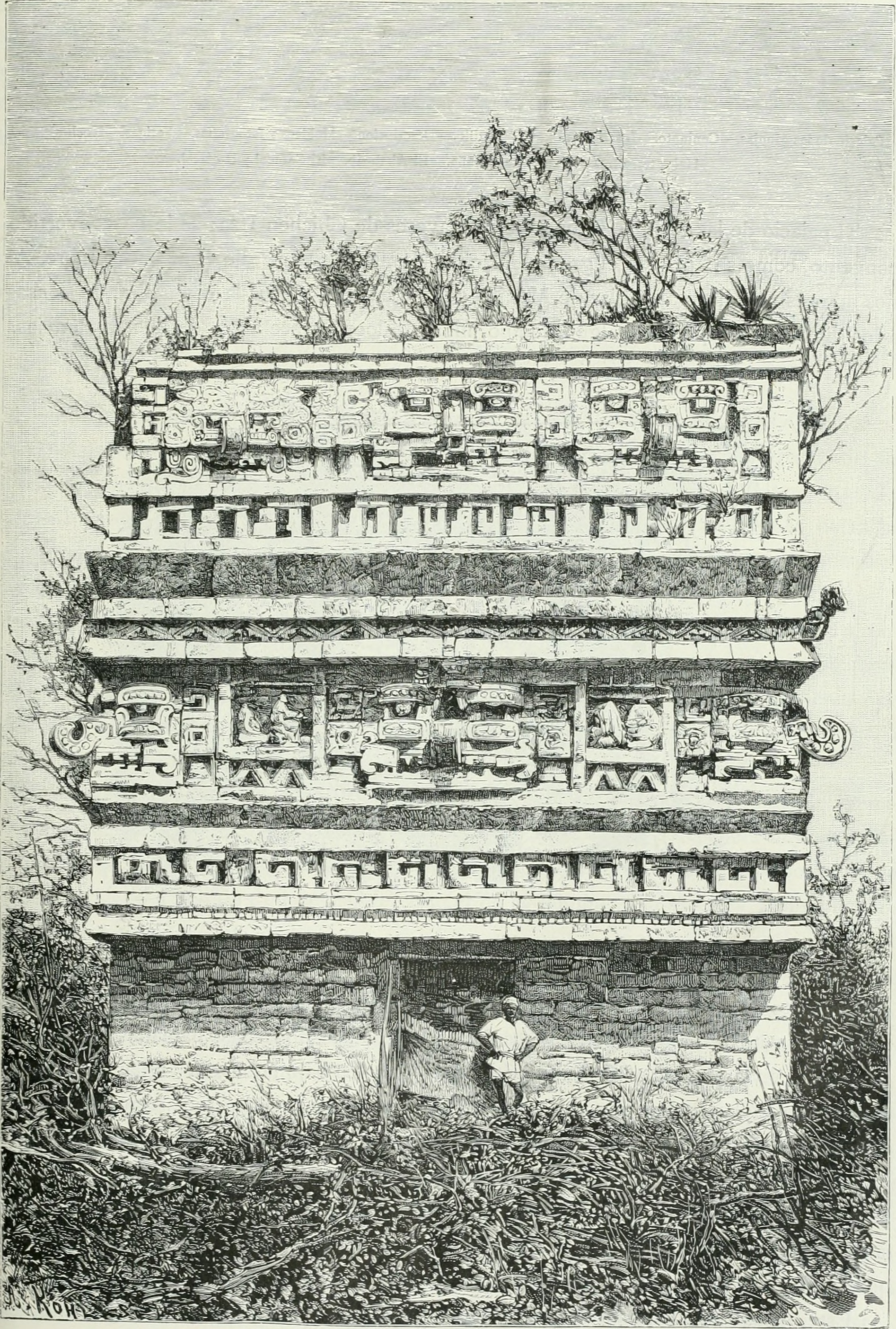 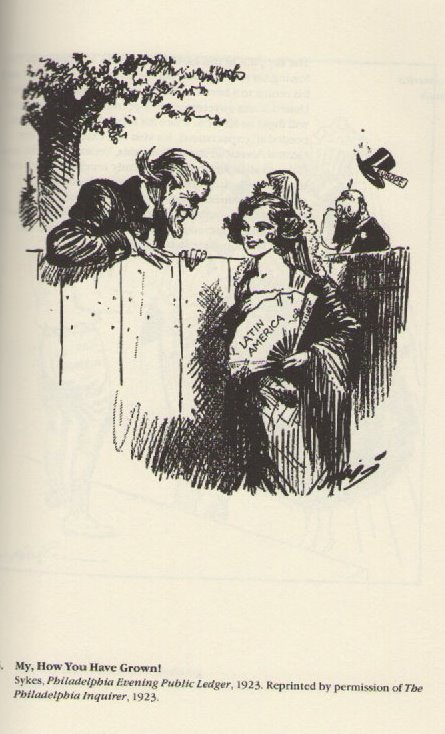 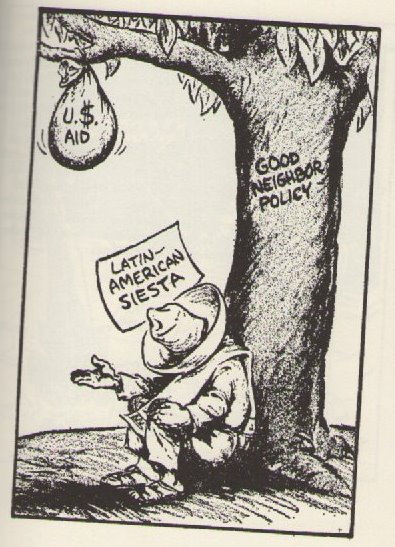 Il XX° secolo: il sogno turistico
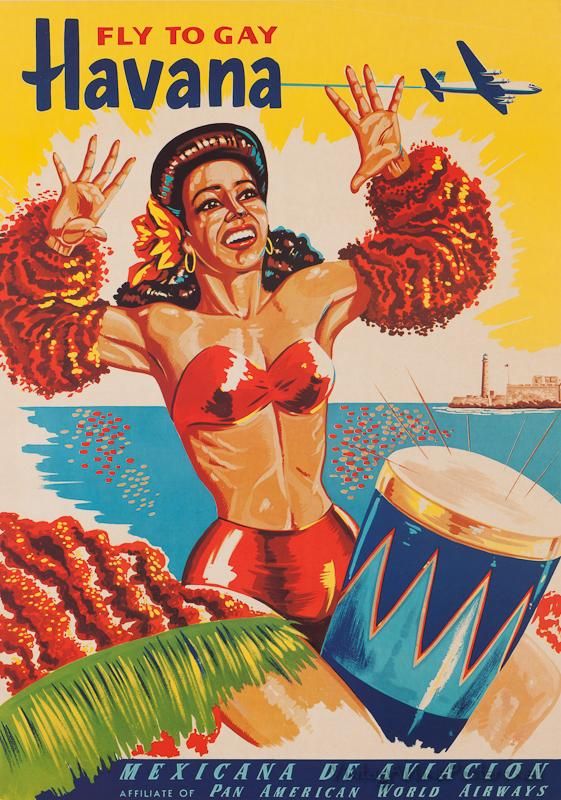 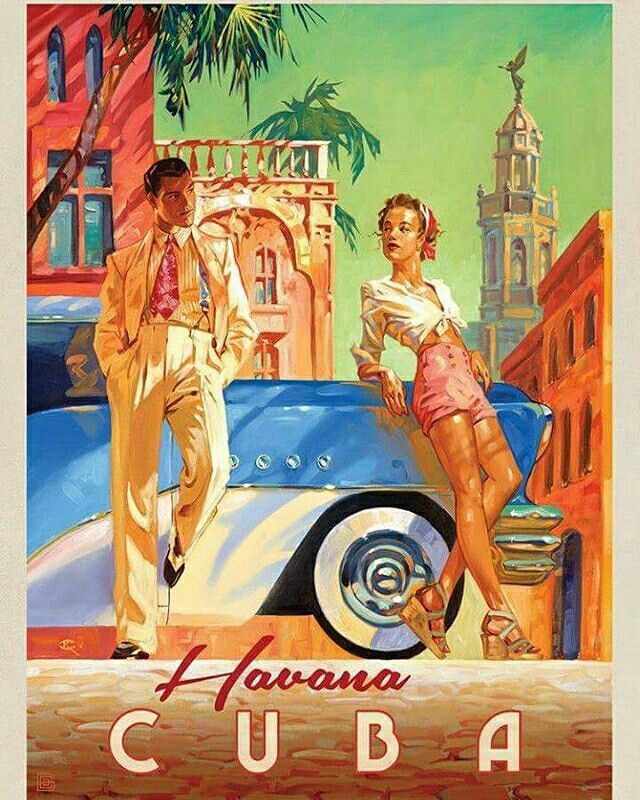 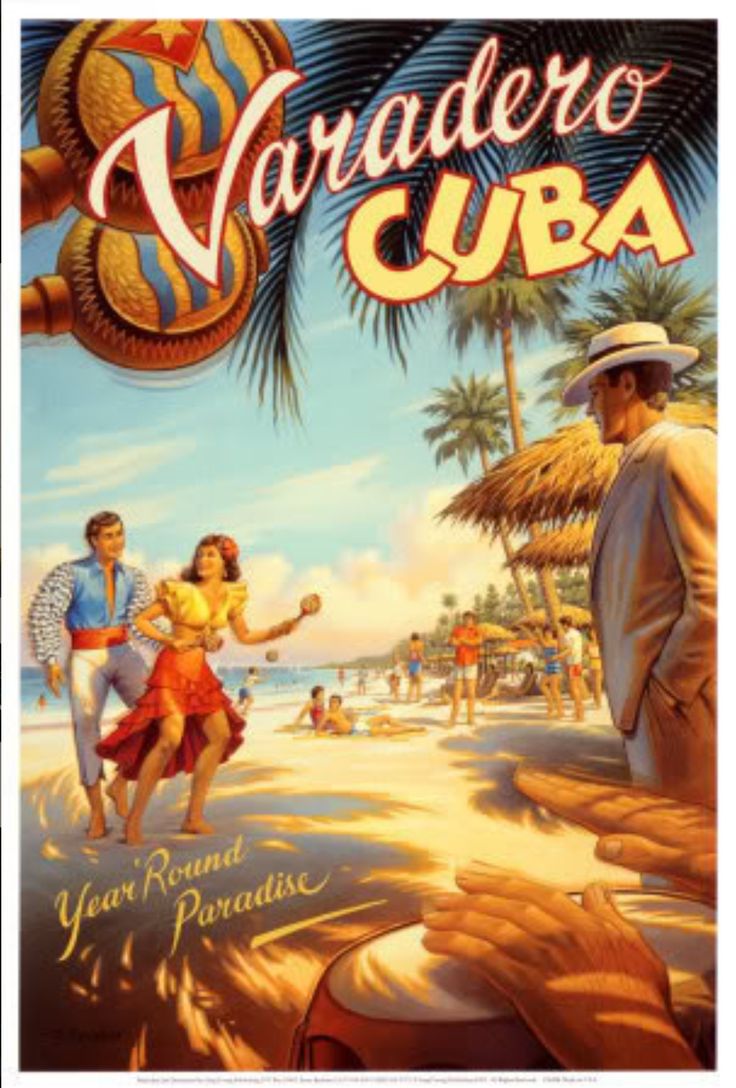 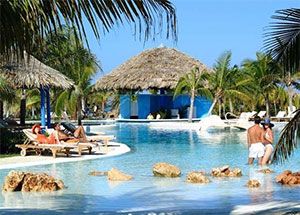 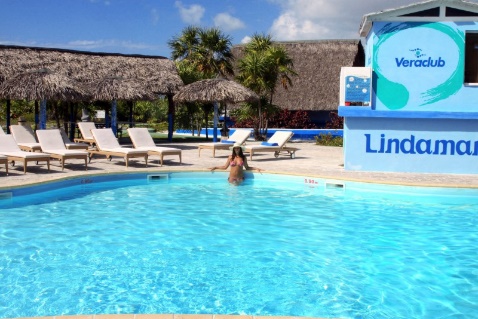 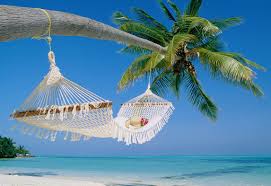 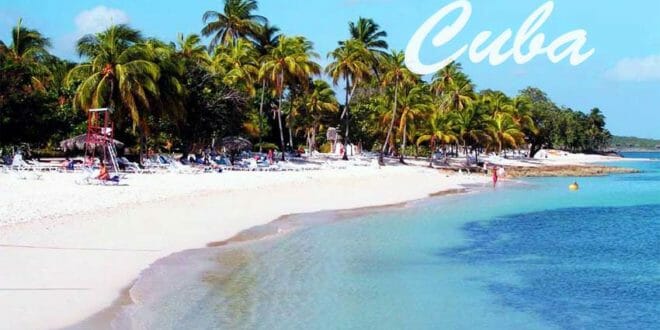 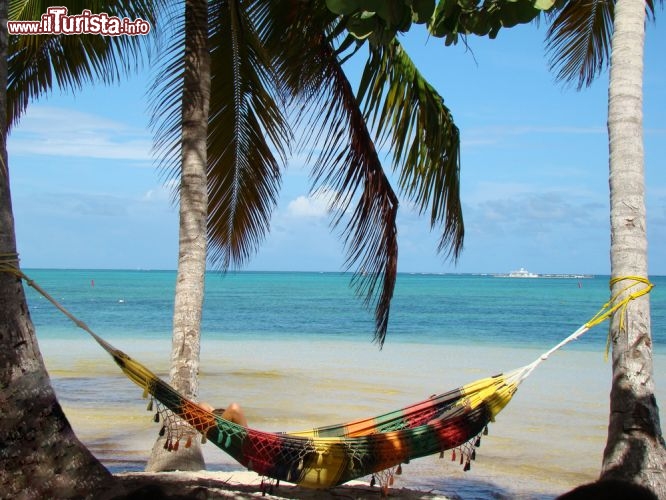 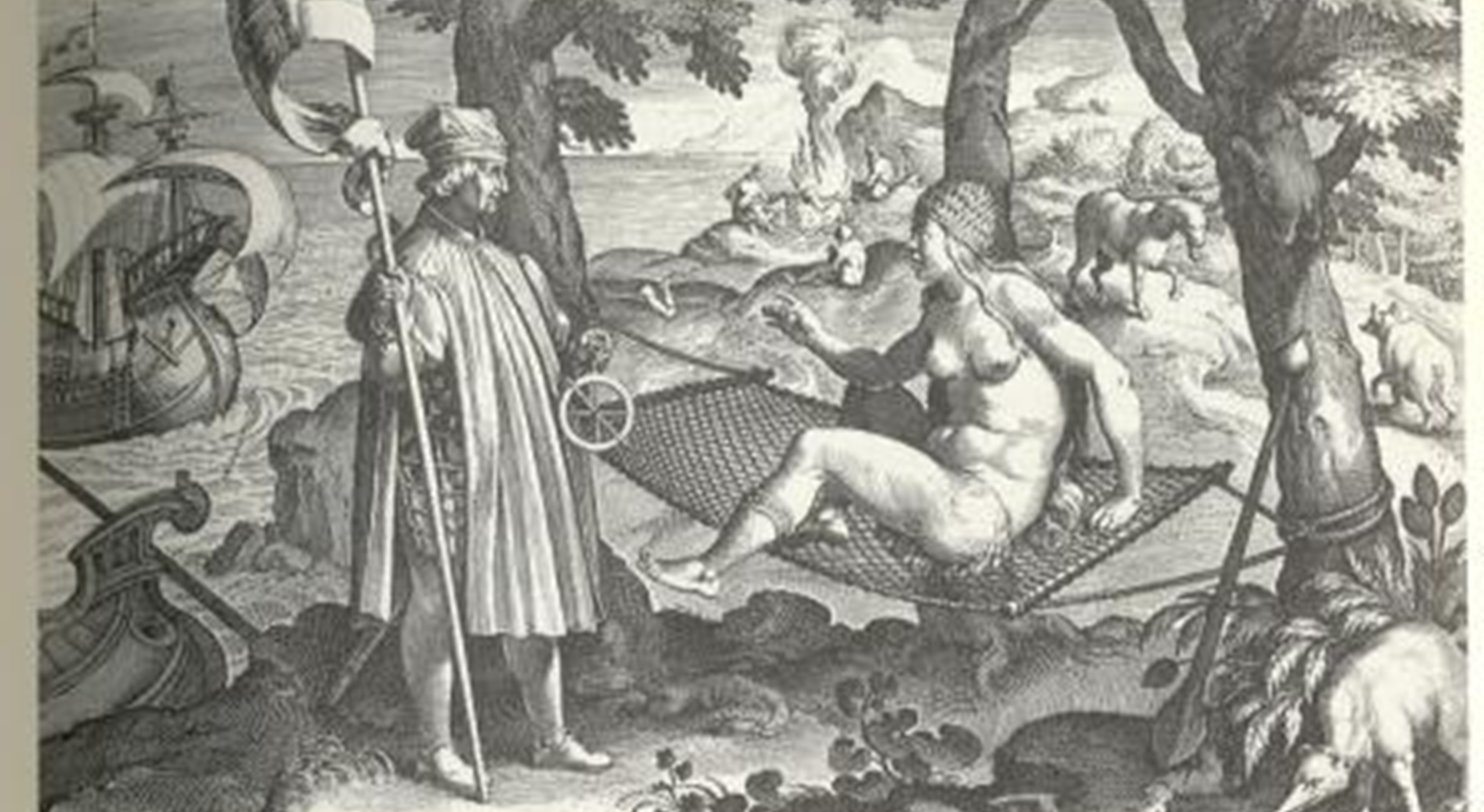 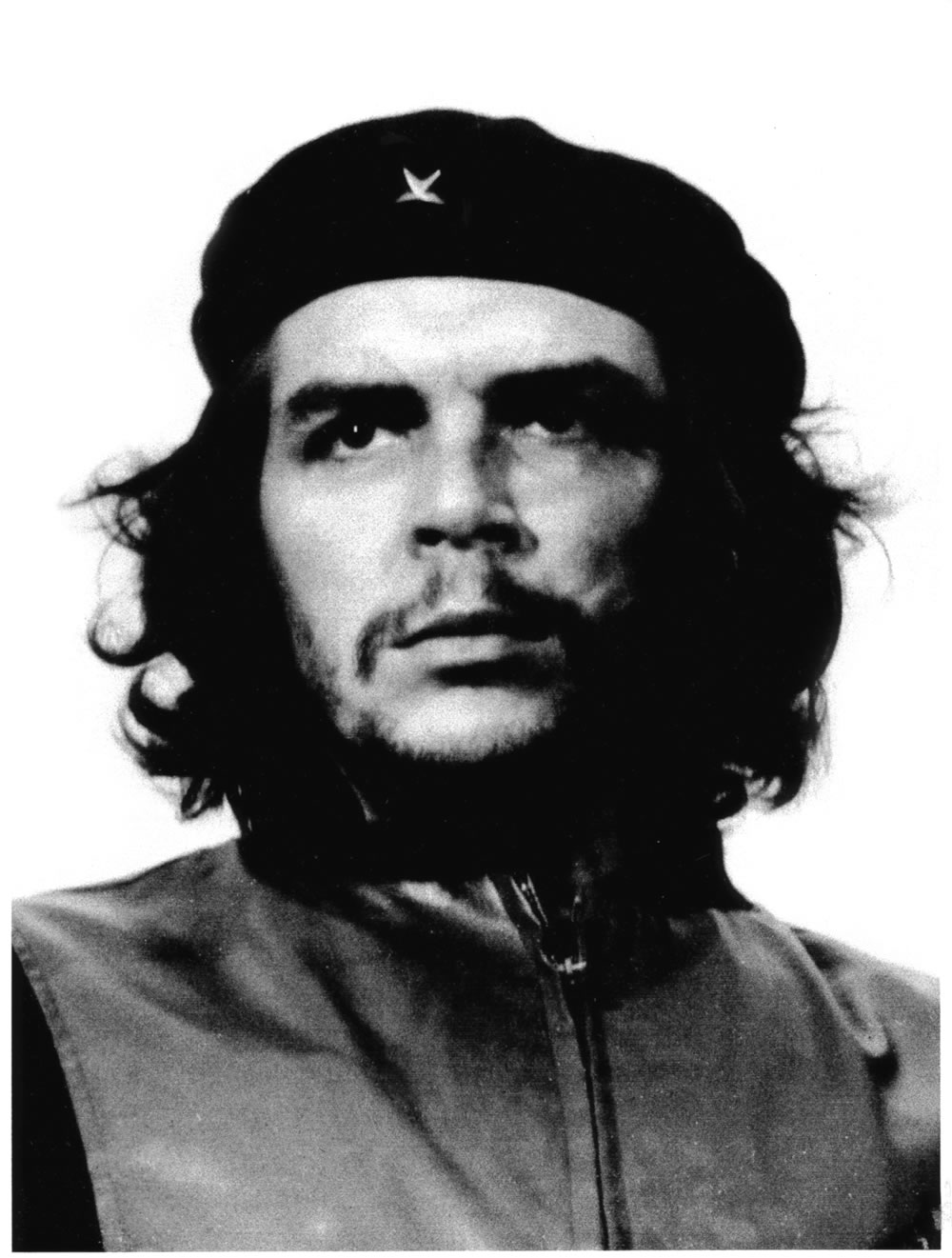 Il Sogno rivoluzionario
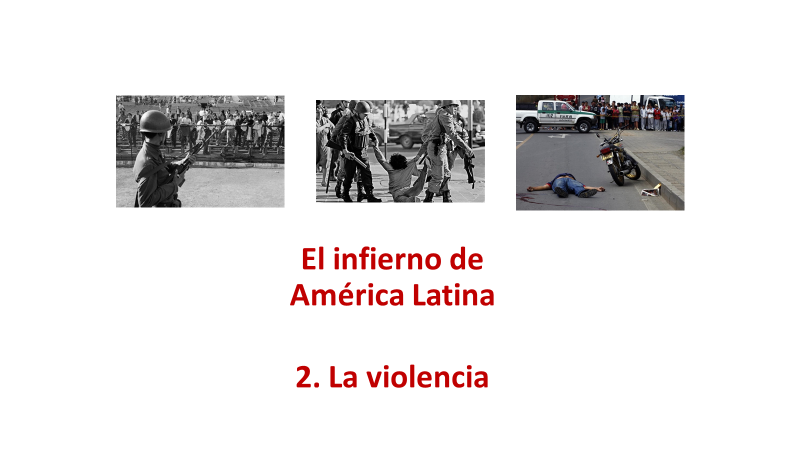 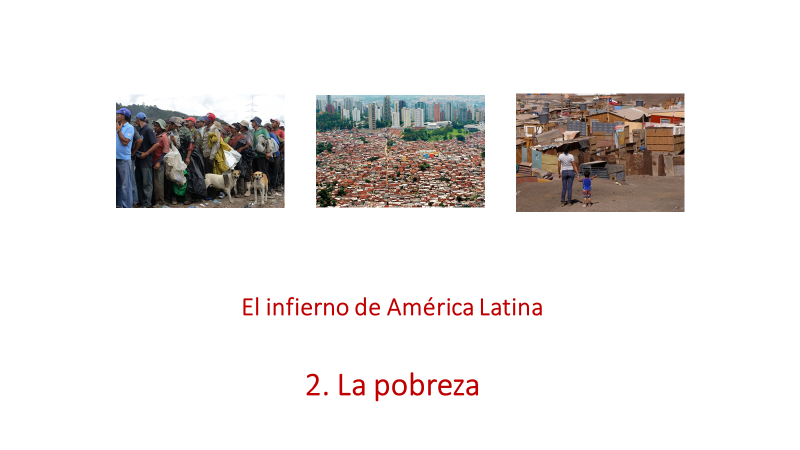 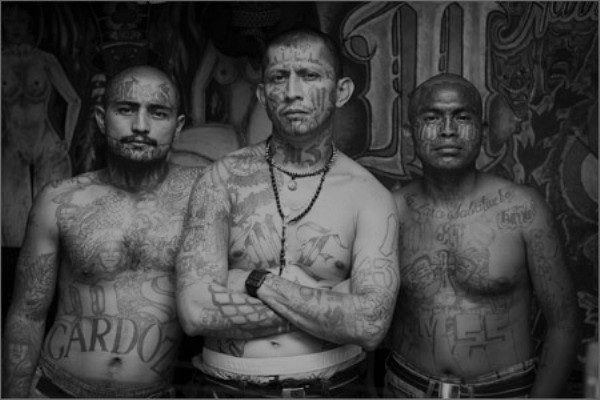 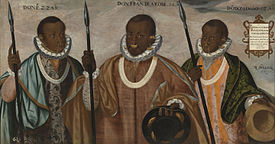